Правовые основы деятельности образовательного учреждения
Селиверстова Ирина Анатольевна,
и.о. заведующего кафедрой управления дошкольным образованием ЧГПУ, канд.пед.наук
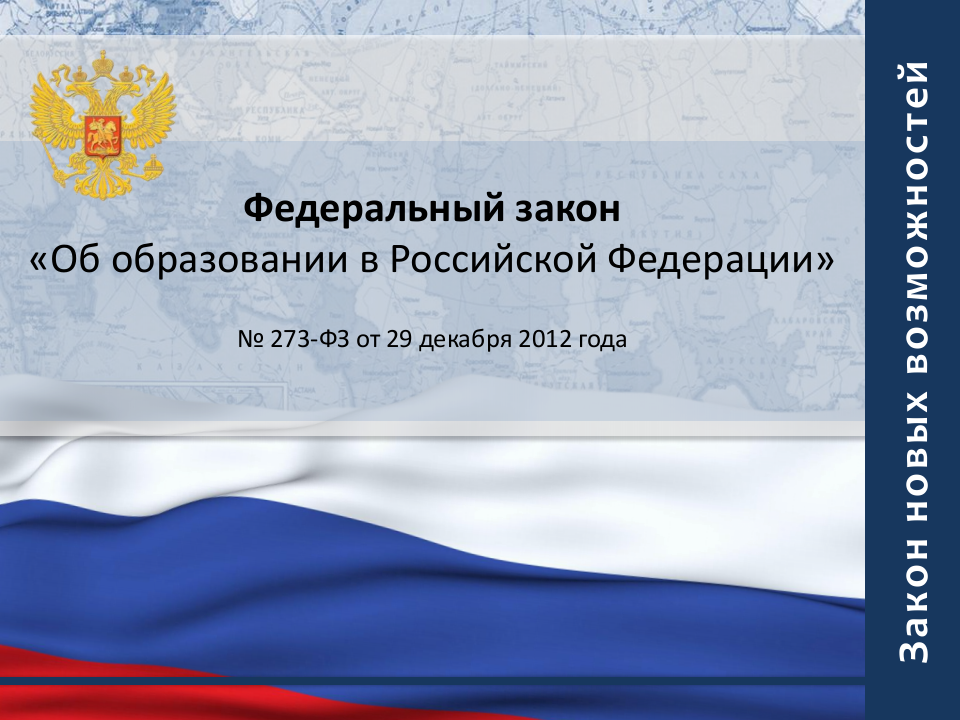 Федеральный закон
«Об образовании 
в Российской Федерации»
№ 273-ФЗ от 29 декабря 2012 года
http://273-фз.рф
Информационный портал 
«Реализация ФЗ «Об образовании в Российской Федерации»
Нормативно-правовое обеспечение
Федеральный закон  «Об образовании в РФ» от 29.12.2012  №273-ФЗ
Порядок организации и осуществления образовательной деятельности по основным общеобразовательным программам - образовательным программам дошкольного образования, утв. приказом Министерства образования и науки Российской Федерации от 30 августа 2013 г. № 1014.
Федеральный государственный образовательный стандарт дошкольного образования, утв. приказом Министерства образования и науки Российской Федерации от 17 октября 2013 г. № 1155
План действий по обеспечению введения ФГОС ДО (проект)
Структура уровней образования
Уровни образования
Общее
образо-
вание





Проф.
образо-
вание
1) Дошкольное образование
2) Начальное общее образование
3) Основное общее образование
4) Среднее общее образование
5) Среднее профессиональное образование
6) Высшее образование - бакалавриат
7) Высшее образование – подготовка специалиста или магистратура
8) Высшее образование – подготовка научно-педагогических кадров, ординатура, ассистентура-стажировка
Статья 64. Дошкольное образование
Дошкольное образование направлено на формирование общей культуры, развитие физических, интеллектуальных, нравственных, эстетических и личностных качеств, формирование предпосылок учебной деятельности, сохранение и укрепление здоровья детей дошкольного возраста.

Дошкольное образование – для детей с 2 месяцев до 7-8 лет (до прекращения образовательных отношений).
Дошкольное образование
Софинансирование по аналогии с общим образованием
Разделение на образовательные услуги и услуги по присмотру и уходу
Дошкольное образование
бюджет субъекта + бюджет муниципалитета
Повышение ресурсного обеспечения дошкольного образования
Ограничения родительской платы
Присмотр и уход
Муниципальный бюджет + средства семей
Присмотр и уход за детьми -
комплекс мер по организации питания и хозяйственно-бытового обслуживания детей, обеспечению соблюдения ими личной гигиены и режима дня.
	Плату за присмотр и уход за детьми и ее размер устанавливает учредитель (ст.65).
	Не допускается включать в родительскую плату  расходы на реализацию образовательной программы ДО, а также расходы на содержание недвижимого имущества ДОУ.

Письмо Министерства образования и науки Российской Федерации от 24 апреля 2013 г. № ДЛ-101/08
 «О РАЗМЕРЕ ПЛАТЫ, ВЗИМАЕМОЙ С РОДИТЕЛЕЙ (ЗАКОННЫХ ПРЕДСТАВИТЕЛЕЙ) ЗА ПРИСМОТР И УХОД ЗА ДЕТЬМИ»
«В Российской Федерации гарантируются общедоступность и бесплатность дошкольного образования в соответствии с федеральным государственным образовательным стандартом» (закон «об образовании в Российской Федерации» ст.5, ч.3.)
К полномочиям Субъекта РФ отнесена «реализация прав граждан на получение общедоступного и бесплатного дошкольного образования в …дошкольных образовательных организациях» (Закон ст.8, ч.1, п.3 и п.6); 
к полномочиям местных властей «организация предоставления дошкольного образования…» (Закон ст.9, ч.1, п.1)
Стандарт – основополагающий документ, на основании которого будут разделяться обязательства государства и родителей по оплате обучения и присмотра и ухода в детском саду.
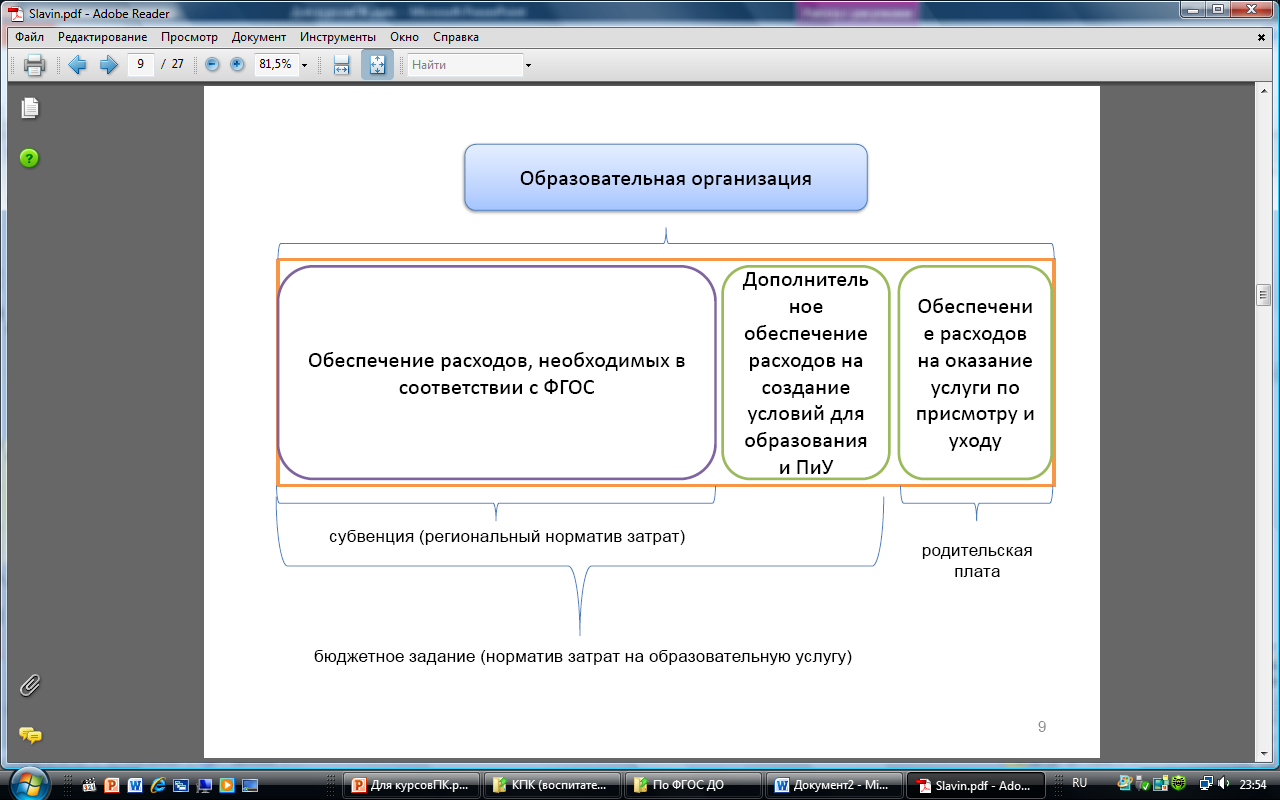 Дошкольная образовательная организация -
образовательная организация, осуществляющая в качестве основной цели ее деятельности образовательную деятельность по образовательным программам дошкольного образования, присмотр и уход за детьми (ст.23 273-ФЗ)
Компетенция ОО (Ст.28)
1. Образовательная организация обладает автономией, под которой понимается самостоятельность в осуществлении образовательной, научной, административной, финансово-экономической деятельности, разработке и принятии локальных нормативных актов в соответствии с настоящим ФЗ, иными нормативными правовыми актами РФ и уставом образовательной организации.
3. 2. Образовательные организации свободны в определении содержания образования, выборе учебно-методического обеспечения, образовательных технологий по реализуемым ими образовательным программам.
Компетенция ОО (Ст.28)
3. К компетенции ОО относятся:
…разработка и принятие правил внутреннего трудового распорядка, … установление штатного расписания, … распределение  должностных обязанностей, …разработка и утверждение образовательных программ, разработка и утверждение по согласованию с учредителем программы развития, … прием обучающихся в ОО, … ведение официального сайта и др.
Локальные акты ДОУ
Основная задача:
Приведение локальных актов образовательного учреждения в соответствие с актуальной нормативной базой на основе разработки новых и корректировки имеющихся локальных актов.
Статья 30. Локальные нормативные акты, содержащие нормы, регулирующие образовательные отношения
1. Образовательная организация принимает локальные нормативные акты, содержащие нормы, регулирующие образовательные отношения, в пределах своей компетенции в соответствии с законодательством РФ в порядке, установленном ее уставом.
2. Образовательная организация принимает локальные нормативные акты по основным вопросам организации и осуществления образовательной деятельности, в том числе регламентирующие правила приема обучающихся, режим занятий обучающихся, … порядок оформления возникновения, приостановления и прекращения отношений между образовательной организацией и родителями (законными представителями) несовершеннолетних обучающихся.
Статья 30. Локальные нормативные акты, содержащие нормы, регулирующие образовательные отношения
3. При принятии локальных нормативных актов, затрагивающих права обучающихся и работников образовательной организации, учитывается мнение советов родителей, а также в порядке и в случаях, которые предусмотрены трудовым законодательством, представительных органов работников (при наличии таких представительных органов).
4. Нормы локальных нормативных актов, ухудшающие положение обучающихся или работников образовательной организации по сравнению с установленным законодательством об образовании, трудовым законодательством положением либо принятые с нарушением установленного порядка, не применяются и подлежат отмене образовательной организацией.
Статья 53. Возникновение образовательных отношений
1. Основанием возникновения образовательных отношений является распорядительный акт организации о приеме лица на обучение в эту организацию.
 2. В случае приема на обучение по образовательным программам дошкольного образования или за счет средств физических и (или) юридических лиц изданию распорядительного акта о приеме лица на обучение в организацию, осуществляющую образовательную деятельность, предшествует заключение договора об образовании.

Статья 54. Договор об образовании
Коллегиальные органы
В уставе – структура и компетенция органов управления ОО, порядок их формирования и сроки полномочий (ст.25).
Состав коллегиальных органов: общее собрание, педагогический совет, а также могут формироваться попечительский совет, управляющий совет, наблюдательный совет и др. (ст.26 п.4)
Коллегиальные органы
В целях учета мнения родителей (законных представителей) несовершеннолетних обучающихся и педагогических работников по вопросам по вопросам управления ОО и при принятии локальных нормативных актов, затрагивающих их права и законные интересы, по инициативе родителей и педагогических работников в ОО: 
- создаются советы родителей
- действуют профессиональные союзы работников  (ст.26 п. 6).
К компетенции ОО отнесено «…содействие деятельности общественных объединений  родителей (законных представителей) несовершеннолетних обучающихся, осуществляемой в образовательной организации и не запрещенной законодательством РФ» (ст. 28 п.3 пп.19).
Сетевая форма реализации образовательных программ
ст.15 ФЗ,  п.3 «Порядок…»:
«ОО может использовать сетевую форму реализации образовательной программы дошкольного образования, обеспечивающую возможность ее освоения воспитанниками  с использованием ресурсов нескольких организаций, осуществляющих образовательную деятельность, а также при необходимости иных организаций.  Использование сетевой формы реализации ОПДО осуществляется на основании договора между указанными организациями».
Статья 45. Защита прав обучающихся, родителей (законных представителей) несовершеннолетних обучающихся
1. В целях защиты своих прав обучающиеся, родители (законные представители) несовершеннолетних обучающихся самостоятельно или через своих представителей вправе:
…2) обращаться в комиссию по урегулированию споров между участниками образовательных отношений, в том числе по вопросам о наличии или об отсутствии конфликта интересов педагогического работника;
2. Комиссия по урегулированию споров между участниками образовательных отношений создается в целях урегулирования разногласий между участниками образовательных отношений по вопросам реализации права на образование, в том числе в случаях возникновения конфликта интересов педагогического работника, применения локальных нормативных актов.
Ст.45 ФЗ
3. Комиссия по урегулированию споров между участниками образовательных отношений создается в ОО из равного числа представителей совершеннолетних обучающихся, родителей (законных представителей) несовершеннолетних обучающихся, работников организации, осуществляющей образовательную деятельность.
4. Решение комиссии по урегулированию споров между участниками образовательных отношений является обязательным для всех участников образовательных отношений, и подлежит исполнению в сроки, предусмотренные указанным решением.
5. Решение комиссии по урегулированию споров между участниками образовательных отношений может быть обжаловано в установленном законодательством РФ порядке.
6. Порядок создания, организации работы, принятия решений комиссией по урегулированию споров между участниками образовательных отношений и их исполнения устанавливается локальным нормативным актом, который принимается с учетом мнения советов обучающихся, советов родителей, а также представительных органов работников этой организации  (при их наличии).
Локальные акты, нуждающиеся в разработке или корректировке
Договор с родителями
Положения о коллегиальных органах  (общее собрание, педагогический совет, ? - совет родителей)
Приказы по обеспечению введения ФГОС ДО (циклограмма, проекты приказов)
Локальные акты, регламентирующие установление з/платы работников
Проекты договора о сетевом взаимодействии  (сетевой форме реализации образовательной программы)
Комиссия по урегулированию споров между участниками образовательных отношений (ст.15)
Положение об оказании платных дополнительных образовательных услуг (март 2014)
Положение об аттестационной комиссии ДОУ (июль 2014)